1
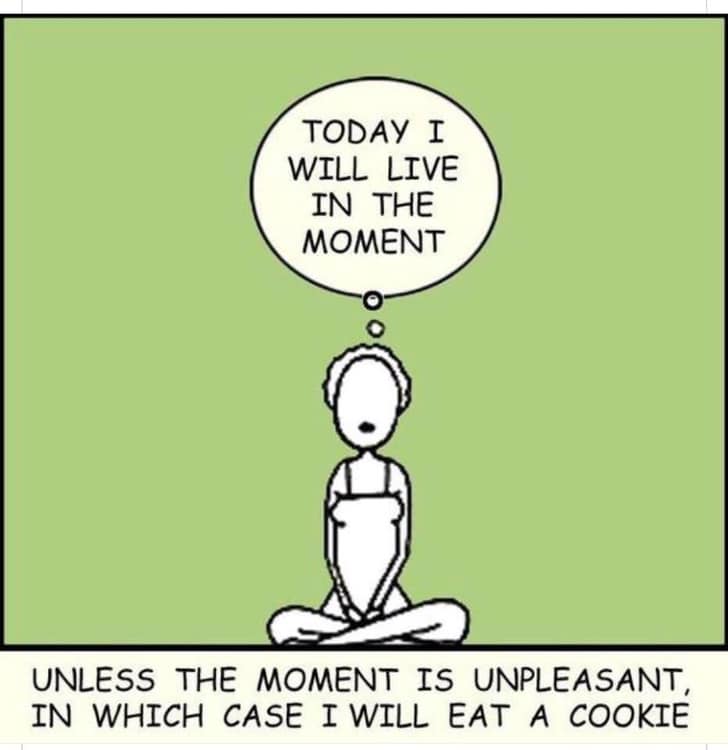 Shortest Path Algorithm
Type     

     shortest path

into the JavaHyperText 
Filter Field
Lecture 20
CS2110.    Spring 2019
A6. Implement shortest-path algorithm
2
One semester: mean time: 4.2 hrs, median time: 4.5hrs.max: 30 hours !!!!
We give you complete set of test cases and a GUI to play with.
Don’t wait until the last minute. It’s easy to make a mistake, and you may not be able to get help to find it.
Efficiency and simplicity of code will be graded.
Read handout carefully:
         2. Important! Grading guidelines. 
We demo it.
Dijkstra’s shortest-path algorithm
3
Edsger Dijkstra, in an interview in 2010 (CACM): 
 … the algorithm for the shortest path, which I designed in about 20 minutes. One morning I was shopping in Amsterdam with my young fiance, and tired, we sat down on the cafe terrace to drink a cup of coffee, and I was just thinking about whether I could do this, and I then designed the algorithm for the shortest path. As I said, it was a 20-minute invention. [Took place in 1956]

Dijkstra, E.W. A note on two problems in Connexion with graphs. Numerische Mathematik 1, 269–271 (1959).
Visit http://www.dijkstrascry.com for all sorts of information on Dijkstra and his contributions. As a historical record, this is a gold mine.
3
[Speaker Notes: Here’s a bit of history about Dijkstra’s shortest path algorithm.
Dijkstra was 26 at the time. Dijkstra died of cancer at the age of 72.
His wife, Ria, the young fiance he mentions, died three years ago, in October 2012.]
Dijkstra’s shortest-path algorithm
4
Dijkstra describes the algorithm in English:
 When he designed it in 1956 (he was 26 years old), most people were programming in assembly language.
 Only one high-level language: Fortran, developed by John Backus at IBM and not quite finished.
No theory of order-of-execution time —topic yet to be developed. In paper, Dijkstra says, “my solution is preferred to another one … “the amount of work to be done seems considerably less.”

Dijkstra, E.W. A note on two problems in Connexion with graphs. Numerische Mathematik 1, 269–271 (1959).
4
[Speaker Notes: Gries had only one course on programming or computer science: a course in 1959 on an assembly language for a fake computer. We, too, could not test our program! There were about 20 students in the course, so the professor didn’t have TOO much grading to do –no TAs. After graduating in June 1960, he worked for two years for the US Naval Weapons Lab (as a civilian), as a mathematician-programmer. He was taught Fortran in 1 week, and then started programming in both Fortran and the IBM 7090 assembly language.]
1968 NATO Conference on Software Engineering
5
In Garmisch, Germany
Academicians and industry people attended
For first time, people admitted they did not know what they were doing when developing/testing software. Concepts, methodologies, tools were inadequate, missing
The term software engineering was born at this conference.
The NATO Software Engineering Conferences: 
http://homepages.cs.ncl.ac.uk/brian.randell/NATO/index.html
Get a good sense of the times by reading these reports!
1968 NATO Conference onSoftware Engineering, Garmisch, Germany
6
Dijkstra
Gries
Term “software engineering” coined for this conference
6
1968 NATO Conference onSoftware Engineering, Garmisch, Germany
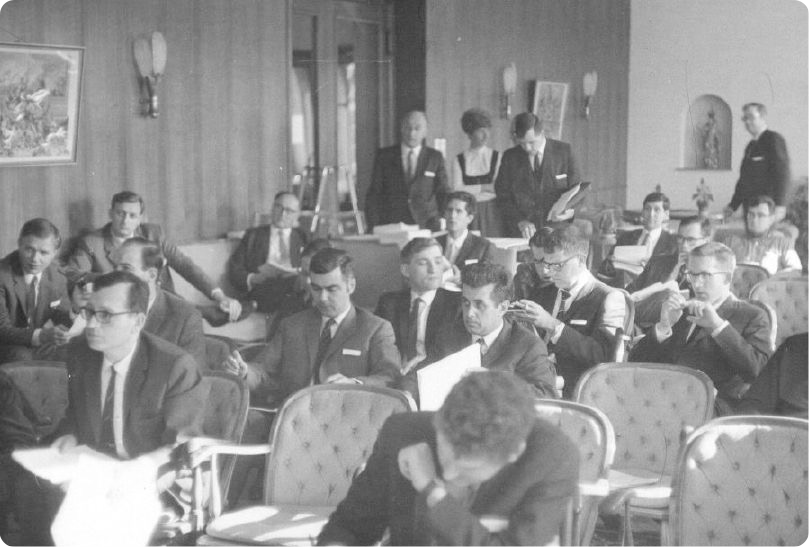 7
7
[Speaker Notes: Fritz Bauer, Gries’s PhD advisor, died at age of 91 about 2 years ago.
Hans Ruedige Wiehle, one of the two people who designed the Alcor-Illinois
Algol 60 compiler in Illinois, with gries doing the major part of the programming.
Ruediger died at the age of 84 over a year ago. His wife just died a month ago.
The other one, Manfred Paul, was at the conference but is not in the picture.]
1968/69 NATO Conferences on Software Engineering
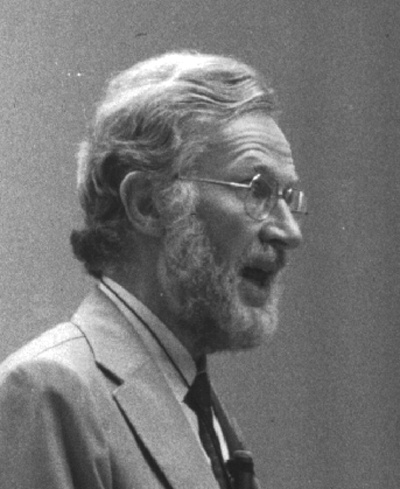 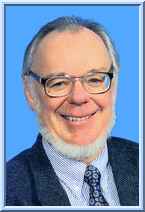 Beards
The reason why some people grow
     aggressive tufts of facial hair
Is that they do not like to show
     the chin that isn't there.
                    a grook by Piet Hein
8
Editors of the proceedings
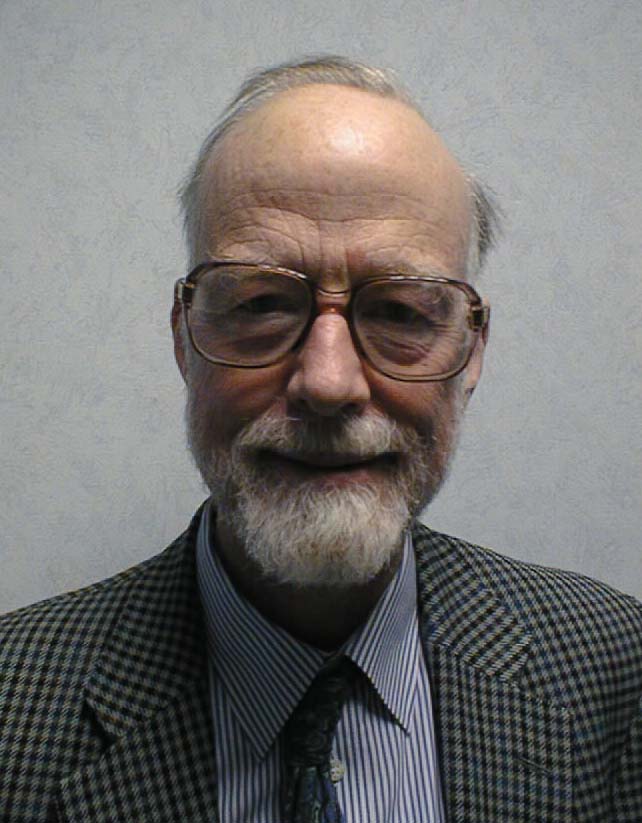 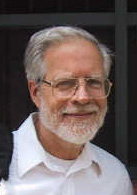 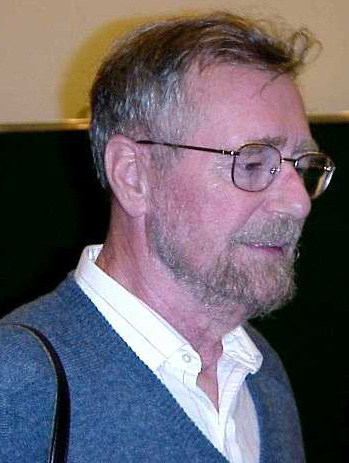 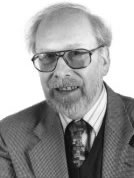 Edsger Dijkstra   Niklaus Wirth   Tony Hoare       David Gries
8
2
0
4
3
1
2
4
3
4
3
1
Dijkstra’s shortest path algorithm
The n (> 0) nodes of a graph numbered 0..n-1.
Each edge has a positive weight.
wgt(v1, v2) is the weight of the edge from node v1 to v2.
Some node v be selected as the start node.
Calculate length of shortest path from v to each node.
Use an array d[0..n-1]: for each node w, store in d[w] the length of the shortest path from v to w.
d[0] = 2
d[1] = 5
d[2] = 6
d[3] = 7
d[4] = 0
v
9
[Speaker Notes: This will be a high-level description, not mentioning what the graph representation is.]
Settled 
S
f
Frontier 
F
Far off
f
The loop invariant
(edges leaving the Far off set and edges from the Frontier to the Settled set are not shown)
1. For a Settled node s, a shortest path from v to s contains only settled nodes and d[s] is length of shortest v  s path.
2. For a Frontier node f, at least one v  f path contains only settled nodes (except perhaps for f) and d[f] is the length of the shortest such path
v
3. All edges leaving S go to F.
Another way of saying 3:
There are no edges from S to the far-off set.
Settled S
This edge does not leave S!
10
[Speaker Notes: Settled node information is always in red, Frontier information in blue, and Far off info in black.]
Theorem about the invariant
1
b
2
v
d
d[v] = 0
d[a] = 1
4
7
1
1
c
a
d[b] = 2
d[c] = 7
6
Far off
Settled
Frontier
2. For a Frontier node f, d[f] is length of shortest v  f path
    using only Settled nodes (except for f).
Theorem. For a node f in F with minimum d value (over nodes in F), d[f] is the length of a shortest path from v to f.
The theorem tells us that the shortest v -> b path over allpaths has length 2.
The theorem gives us no additional information about 
v -> c paths.
11
[Speaker Notes: Note that the theorem is proved not in terms of executing things but in terms of a state of affairs.
This makes it easier to state and to prove.
The case v is in F is here only to make the algorithm a bit shorter. We could start with v in S, but that
would require more work in order to truthify the invariant later on.]
f
v
g
f
g
Settled 
S
Frontier 
F
Far off
Theorem about the invariant
L[g] ≥ L[f]
1. For a Settled node s, d[s] is length of shortest v  s path.
2. For a Frontier node f, d[f] is length of shortest v  f path
    using only Settled nodes (except for f).
3. All edges leaving S go to F.
Theorem. For a node f in F with minimum d value (over nodes in F), d[f] is the length of a shortest path from v to f.
Case 1: v is in S.
Case 2: v is in F. Note that d[v] is 0; it has minimum d value
12
[Speaker Notes: Note that the theorem is proved not in terms of executing things but in terms of a state of affairs.
This makes it easier to state and to prove.
The case v is in F is here only to make the algorithm a bit shorter. We could start with v in S, but that
would require more work in order to truthify the invariant later on.]
f
Settled 
S
Frontier 
F
Far off
Theorem. For a node f in F with minimum d value (over nodes in F), d[f] is the length of a shortest path from v to f.
What does the theorem tell us about this frontier set?
(Cortland, 20 miles)    (Dryden, 11 miles)
(Enfield, 10 miles)       (Tburg, 15 miles)
Answer: The shortest path from the start node to Enfield has length 10 miles.
Note: the following answer is incorrect because we haven’t said a word about the algorithm! We are just investigating properties of the invariant:
Enfield can be moved to the settled set.
13
[Speaker Notes: .]
The algorithm
S=  { }; F=  { v }; d[v]=  0;
S                  F          Far off
v
1.  For s, d[s] is length of
     shortest v s path.
2.  For f, d[f] is length of
     shortest v  f path using
     red nodes (except for f).
3.  Edges leaving S go to F.
Theorem: For a node f in F
with min d value, d[f] is
shortest path length
Loopy question 1:
How does the loop start? What is done to truthify the invariant?
14
[Speaker Notes: To truthify invariant initially, set L[v] to 0.
Then make F contain v and s empty. It is easy to see that each part of the invariant is true.]
The algorithm
S=  { }; F=  { v }; d[v]=  0;
S                  F          Far off
while (               )     {
    









}
F ≠  {}
1.  For s, d[s] is length of
     shortest v  s path.
2.  For f, d[f] is length of
     shortest v  f path using
     red nodes (except for f).
3.  Edges leaving S go to F.
Theorem: For a node f in F
with min d value, d[f] is
shortest path length
Loopy question 2:
When does loop stop? When is array d completely calculated?
15
[Speaker Notes: The loop can stop when F is empty. Then, v has to be in S, there are no edges leaving S, so all nodes are in S.]
f
f
The algorithm
S=  { }; F=  { v }; d[v]= 0;
S                  F          Far off
while (              )  {
    









}
F ≠  {}
f= node in F with min d value; Remove f from F, add it to S;
1.  For s, d[s] is length of
     shortest v  s path.
2.  For f, d[f] is length of
     shortest v   f path using
     red nodes (except for f).
3.  Edges leaving S go to F.
Theorem: For a node f in F
with min d value, d[f] is
shortest path length
Loopy question 3: Progress toward termination?
16
[Speaker Notes: To make progress add a node to the settled set. The theorem tells us which one to add.
Note that moving f to S may gives new branches to both F and Far Off. Something must
Be done to truthify the invariant.]
w
w
f
The algorithm
S=  { }; F=  { v }; d[v]= 0;
S                  F          Far off
while (              )   {
    











}
F ≠  {}
f= node in F with min d value; Remove f from F, add it to S;
for each neighbor w of f {
   
   





}
1.  For s, d[s] is length of
     shortest v  s path.
if (w not in S or F) {


} else {


}
2.  For f, d[f] is length of
     shortest v   f path using
     red nodes (except for f).
3.  Edges leaving S go to F.
Theorem: For a node f in F
with min d value, d[f] is
shortest path length
Loopy question 4: Maintain invariant?
17
[Speaker Notes: To make progress add a node to the settled set. The theorem tells us which one to add.
Note that moving f to S may gives new branches to both F and Far Off. Something must
Be done to truthify the invariant.]
w
w
w
The algorithm
S=  { }; F=  { v }; d[v]= 0;
while (              )  {
    











}
S                  F          Far off
F ≠  {}
f= node in F with min d value; Remove f from F, add it to S;
for each neighbor w of f {
   
   





}
1.  For s, d[s] is length of
     shortest v  s path.
if (w not in S or F) {
    d[w]=  d[f] + wgt(f, w);
    add w to F;
} else {


}
2.  For f, d[f] is length of
     shortest v   f path using
     red nodes (except for f).
3.  Edges leaving S go to F.
Theorem: For a node f in F
with min d value, d[f] is
shortest path length
f
Loopy question 4: Maintain invariant?
18
[Speaker Notes: To make progress add a node to the settled set. The theorem tells us which one to add.
Note that moving f to S may gives new branches to both F and Far Off. Something must
Be done to truthify the invariant.]
f
w
w
The algorithm
S=  { }; F=  { v }; d[v]= 0;
S                  F          Far off
while (              )    {
    











}
F ≠  {}
f= node in F with min d value; Remove f from F, add it to S;
for each neighbor w of f {
   
   





}
1.  For s, d[s] is length of
     shortest v  s path.
if (w not in S or F) {
    d[w]=  d[f] + wgt(f, w);
    add w to F;
} else


}
2.  For f, d[f] is length of
     shortest v  f path of form
if (d[f] + wgt (f,w) < d[w]) {
    d[w]= d[f] + wgt(f, w);
3.  Edges leaving S go to F.
Theorem: For a node f in F
with min d value, d[f] is its
shortest path length
f
Algorithm is finished!
19
[Speaker Notes: To make progress add a node to the settled set. The theorem tells us which one to add.
Note that moving f to S may gives new branches to both F and Far Off. Something must
Be done to truthify the invariant.]
3
1
0
4
3
2
2
1
4
3
4
Extend algorithm to include the shortest path
Let’s extend the algorithm to calculate not only the length of the shortest path but the path itself.
d[0] = 2
d[1] = 5
d[2] = 6
d[3] = 7
d[4] = 0
v
20
3
1
0
4
3
2
2
1
4
3
4
Extend algorithm to include the shortest path
Question: should we store in v itself the shortest path from v to every node? Or do we need another data structure to record these paths?
v
0
Not finished!
And how dowe maintain it?
1
0
0
2
d[0] = 2
d[1] = 5
d[2] = 6
d[3] = 7
d[4] = 0
v
21
[Speaker Notes: This will be a high-level description, not mentioning what the graph representation is.]
3
1
0
4
3
2
2
1
4
3
4
Extend algorithm to include the shortest path
For each node, maintain the backpointer on the shortest path to that node.
Shortest path to 0 is v -> 0. Node 0 backpointer is 4.
Shortest path to 1 is v -> 0 -> 1. Node 1 backpointer is 0.
Shortest path to 2 is v -> 0 -> 2. Node 2 backpointer is 0.
Shortest path to 3 is v -> 0 -> 2 -> 1. Node 3 backpointer is 2.
bk[w] is w’s backpointer
		bk[0] = 4
		bk[1] = 0
		bk[2] = 0
		bk[3] = 2
		bk[4] (none)
d[0] = 2
d[1] = 5
d[2] = 6
d[3] = 7
d[4] = 0
v
22
f
f
S                  F          Far off
Maintain backpointers
S=  { }; F=  {v};  d[v]= 0;
while  (F ≠  {})  {
    f= node in F with min d value;
         Remove f from F, add it to S;
   for each neighbor w of f {
       if (w not in S or F) {
            d[w]=  d[f] + wgt(f, w);
            add w to F;
      } else if (d[f] + wgt (f,w) < d[w]) {
                  d[w]= d[f] + wgt(f, w);
             
	   }
    }}
Wow! It’s so easy to maintain backpointers!
When w not in S or F:
Getting first shortest path so far:
v
v
w
w
bk[w]=  f;
When w in S or F and have shorter path to
 w:
bk[w]=  f;
23
[Speaker Notes: Here’s the algorithm, with backpointers calculated]
S                  F          Far off
This is our final high-level algorithm. These issues and questions remain:
How do we implement F?
The nodes of the graph will be objects of class Node, not ints. How will we maintain the info in arrays d and bk?
How do we tell quickly whether w is in S or F?
How do we analyze execution time of the algorithm?
S=  { }; F=  {v};  d[v]= 0;
while  (F ≠  {})  {
    f= node in F with min d value;
         Remove f from F, add it to S;
   for each neighbor w of f {
       if (w not in S or F) {
            d[w]=  d[f] + wgt(f, w);
            add w to F; bk[w]=  f; 
      } else if (d[f]+wgt (f,w) < d[w]) {
            d[w]= d[f] + wgt(f, w);
            bk[w]=  f; 
      }
}}
24
S                  F          Far off
How do we implement F?
S=  { }; F=  {v};  d[v]= 0;
while  (F ≠  {})  {
    f= node in F with min d value;
         Remove f from F, add it to S;
   for each neighbor w of f {
       if (w not in S or F) {
            d[w]=  d[f] + wgt(f, w);
            add w to F; bk[w]=  f; 
      } else if (d[f]+wgt (f,w) < d[w]) {
            d[w]= d[f] + wgt(f, w);
            bk[w]=  f; 
      }
}}
Use a min-heap, with the priorities being the distances!





Distances ---priorities--- will change. That’s why we need changePriority in Heap.java
25
S                  F          Far off
For what nodes do we need a distance and a backpointer?
S=  { };  F=  {v};  d[v]= 0;
while  (F ≠  {})  {
    f= node in F with min d value;
         Remove f from F, add it to S;
   for each neighbor w of f {
       if (w not in S or F) {
            d[w]=  d[f] + wgt(f, w);
            add w to F; bk[w]=  f; 
      } else if (d[f]+wgt (f,w) < d[w]) {
            d[w]= d[f] + wgt(f, w);
            bk[w]=  f; 
      }
}}
26
[Speaker Notes: Here’s the algorithm. For what nodes do we need a
shortest distance and a back pointer]
S                  F          Far off
For what nodes do we need a distance and a backpointer?
S=  { };  F=  {v};  d[v]= 0;
while  (F ≠  {})  {
    f= node in F with min d value;
         Remove f from F, add it to S;
   for each neighbor w of f {
       if (w not in S or F) {
            d[w]=  d[f] + wgt(f, w);
            add w to F; bk[w]=  f; 
      } else if (d[f]+wgt (f,w) < d[w]) {
            d[w]= d[f] + wgt(f, w);
            bk[w]=  f; 
      }
}}
For every node in S and every node in F we need both its d-value and its backpointer (null for v)
Instead of arrays d and b, keep information associated with a node. Use what data structure for the two values?
27
[Speaker Notes: Here’s the algorithm. For what nodes do we need a
shortest distance and a back pointer]
S                  F          Far off
For what nodes do we need a distance and a backpointer?
S=  { };  F=  {v};  d[v]= 0;
while  (F ≠  {})  {
    f= node in F with min d value;
         Remove f from F, add it to S;
   for each neighbor w of f {
       if (w not in S or F) {
            d[w]=  d[f] + wgt(f, w);
            add w to F; bk[w]=  f; 
      } else if (d[f]+wgt (f,w) < d[w]) {
            d[w]= d[f] + wgt(f, w);
            bk[w]=  f; 
      }
}}
For every node in S and every node in F we need both its d-value and its backpointer (null for v)
public class DB {
     private int dist;
     private node bkptr;
     …
 }
28
[Speaker Notes: Here’s the algorithm. For what nodes do we need a
shortest distance and a back pointer]
S                  F          Far off
F implemented as a heap of Nodes.
What data structure to use to maintain a DB object for each node in S and F?
S=  { };  F=  {v};  d[v]= 0;
while  (F ≠  {})  {
    f= node in F with min d value;
         Remove f from F, add it to S;
   for each neighbor w of f {
       if (w not in S or F) {
            d[w]=  d[f] + wgt(f, w);
            add w to F; bk[w]=  f; 
      } else if (d[f]+wgt (f,w) < d[w]) {
            d[w]= d[f] + wgt(f, w);
            bk[w]=  f; 
      }
}}
For every node in S or F we need both its d-value and its backpointer (null for v):
  public class DB {
     private int dist;
     private node bkptr;
     …
 }
29
[Speaker Notes: Here’s the algorithm. For what nodes do we need a
shortest distance and a back pointer]
S                  F          Far off
Given a node in S or F, we need to gets its DB object quickly.
What data structure to use?
S=  { }; F=  {v};  d[v]= 0;
while  (F ≠  {})  {
    f= node in F with min d value;
         Remove f from F, add it to S;
   for each neighbor w of f {
       if (w not in S or F) {
            d[w]=  d[f] + wgt(f, w);
            add w to F; bk[w]=  f; 
      } else if (d[f]+wgt (f,w) < d[w]) {
            d[w]= d[f] + wgt(f, w);
            bk[w]=  f; 
      }
}}
HashMap<Node, DB >  info
Implement this algorithm.F: implemented as a min-heap.info: replaces S, d, b
public class DB {
     private int dist;
     private node bkptr;
     …
 }
Final abstract algorithm
30
S                  F          Far off
Investigate execution time. Important: understand algorithm well enough to easily determine the total number of times each part is executed/evaluated
S=  { }; F=  {v};  d[v]= 0;
while  (F ≠  {})  {
    f= node in F with min d value;
         Remove f from F, add it to S;
   for each neighbor w of f {
       if (w not in S or F) {
            d[w]=  d[f] + wgt(f, w);
            add w to F; bk[w]=  f; 
      } else if (d[f]+wgt (f,w) < d[w]) {
            d[w]= d[f] + wgt(f, w);
            bk[w]=  f; 
      }
}}
Assume: Directed graph.
n nodes reachable from v
e edges leaving those n nodes
public class DB {
     private int dist;
     private node bkptr;
     …
 }
HashMap<Node, DB> info
31
S                  F          Far off
Directed graph
n nodes reachable from v
e edges leaving the n nodes
1 x
S=  { }; F=  {v};  d[v]= 0;
while  (F ≠  {})  {
    f= node in F with min d value;
         Remove f from F, add it to S;
   for each neighbor w of f {
       if (w not in S or F) {
            d[w]=  d[f] + wgt(f, w);
            add w to F; bk[w]=  f; 
      } else if (d[f]+wgt (f,w) < d[w]) {
            d[w]= d[f] + wgt(f, w);
            bk[w]=  f; 
      }
}}
true n x
n x
Question. How many times does F ≠  {} evaluate to true? 
To false?
n x
public class DB {
     private int dist;
     private node bkptr;
     …
 }
HashMap<Node, DB> info
32
S                  F          Far off
Directed graph
n nodes reachable from v
e edges leaving the n nodes
1 x
S=  { }; F=  {v};  d[v]= 0;
while  (F ≠  {})  {
    f= node in F with min d value;
         Remove f from F, add it to S;
   for each neighbor w of f {
       if (w not in S or F) {
            d[w]=  d[f] + wgt(f, w);
            add w to F; bk[w]=  f; 
      } else if (d[f]+wgt (f,w) < d[w]) {
            d[w]= d[f] + wgt(f, w);
            bk[w]=  f; 
      }
}}
true n x
n x
n x
Harder: In total, how many times does the loop
    for each neighbor w of f
find a neighbor and execute the repetend?
public class DB {
     private int dist;
     private node bkptr;
     …
 }
HashMap<Node, DB> info
33
S                  F          Far off
Directed graph
n nodes reachable from v
e edges leaving the n nodes
1 x
S=  { }; F=  {v};  d[v]= 0;
while  (F ≠  {})  {
    f= node in F with min d value;
         Remove f from F, add it to S;
   for each neighbor w of f {
       if (w not in S or F) {
            d[w]=  d[f] + wgt(f, w);
            add w to F; bk[w]=  f; 
      } else if (d[f]+wgt (f,w) < d[w]) {
            d[w]= d[f] + wgt(f, w);
            bk[w]=  f; 
      }
}}
true n x
n x
n x
Harder: In total, how many times does the loop
    for each neighbor w of f
find a neighbor and execute the repetend?
Answer: The for-each statement is executed ONCE for each node. During that execution, the repetend is executed once for each neighbor. In total then, the repetend is executed once for each neighbor of each node. A total of e times.
34
S                  F          Far off
Directed graph
n nodes reachable from v
e edges leaving the n nodes
1 x
S=  { }; F=  {v};  d[v]= 0;
while  (F ≠  {})  {
    f= node in F with min d value;
         Remove f from F, add it to S;
   for each neighbor w of f {
       if (w not in S or F) {
            d[w]=  d[f] + wgt(f, w);
            add w to F; bk[w]=  f; 
      } else if (d[f]+wgt (f,w) < d[w]) {
            d[w]= d[f] + wgt(f, w);
            bk[w]=  f; 
      }
}}
true n x
n x
n x
true e x
How many times does
    w not in S or F
evaluate to true?
e x
n-1 x
n-1 x
Answer: If  w is not in S or F, it is in the far-off set. When the main loop starts, n-1 nodes are in the far-off set. If w is in the far-off set, it is immediately put into w. Answer: n-1 times.
35
S                  F          Far off
Directed graph
n nodes reachable from v
e edges leaving the n nodes
1 x
S=  { }; F=  {v};  d[v]= 0;
while  (F ≠  {})  {
    f= node in F with min d value;
         Remove f from F, add it to S;
   for each neighbor w of f {
       if (w not in S or F) {
            d[w]=  d[f] + wgt(f, w);
            add w to F; bk[w]=  f; 
      } else if (d[f]+wgt (f,w) < d[w]) {
            d[w]= d[f] + wgt(f, w);
            bk[w]=  f; 
      }
}}
true n x
n x
n x
true e x
e x
n-1 x
n-1 x
How many times is the if-statement executed?
Answer: The repetend is executed e times. The if-condition in the repetend is true n-1 times. So the else-part is executed e-(n-1) times. Answer: e+1-n times.
36
S                  F          Far off
Directed graph
n nodes reachable from v
e edges leaving the n nodes
1 x
S=  { }; F=  {v};  d[v]= 0;
while  (F ≠  {})  {
    f= node in F with min d value;
         Remove f from F, add it to S;
   for each neighbor w of f {
       if (w not in S or F) {
            d[w]=  d[f] + wgt(f, w);
            add w to F; bk[w]=  f; 
      } else if (d[f]+wgt (f,w) < d[w]) {
            d[w]= d[f] + wgt(f, w);
            bk[w]=  f; 
      }
}}
true n x
n x
n x
true e x
e x
n-1 x
n-1 x
e+1-n x
How many times is the if-condition true and d[w] changed?
Answer: We don’t know. Varies.
expected case: e+1-x times.
37
S                  F          Far off
Directed graph
n nodes reachable from v
e edges leaving the n nodes
Expected-case analysis
1 x
S=  { }; F=  {v};  d[v]= 0;
while  (F ≠  {})  {
    f= node in F with min d value;
         Remove f from F, add it to S;
   for each neighbor w of f {
       if (w not in S or F) {
            d[w]=  d[f] + wgt(f, w);
            add w to F; bk[w]=  f; 
      } else if (d[f]+wgt (f,w) < d[w]) {
            d[w]= d[f] + wgt(f, w);
            bk[w]=  f; 
      }
}}
true n x
n x
n x
We know how often each statement is executed. Multiply by its O(…) time
true e x
e x
n-1 x
n-1 x
e+1-n x
e+1-n x
e+1-n x
38
S                  F          Far off
Directed graph
n nodes reach-able from v
e edges leaving the n nodes
Expected-case analysis
1 x
O(1)
S=  { }; F=  {v};  d[v]= 0;
while  (F ≠  {})  {
    f= node in F with min d value;
         Remove f from F, add it to S;
   for each neighbor w of f {
       if (w not in S or F) {
            d[w]=  d[f] + wgt(f, w);
            add w to F; bk[w]=  f; 
      } else if (d[f]+wgt (f,w) < d[w]) {
            d[w]= d[f] + wgt(f, w);
            bk[w]=  f; 
      }
}}
O(n)
true n x
O(n)
n x
O(n log n)
n x
true e x
O(e)
e x
O(e)
n-1 x
O(n)
n-1 x
O(n log n)
e+1-n x
O(e–n)
e+1-n x
O((e–n) log n)
O(e–n)
e+1-n x
We know how often each statement is executed. Multiply by its O(…) time
39
S                  F          Far off
1 x
O(1)                              1
S=  { }; F=  {v};  d[v]= 0;
while  (F ≠  {})  {
    f= node in F with min d value;
         Remove f from F, add it to S;
   for each neighbor w of f {
       if (w not in S or F) {
            d[w]=  d[f] + wgt(f, w);
            add w to F; bk[w]=  f; 
      } else if (d[f]+wgt (f,w) < d[w]) {
            d[w]= d[f] + wgt(f, w);
            bk[w]=  f; 
      }
}}
O(n)                              2
true n x
O(n)                              3
n x
O(n log n)                    4
n x
true e x
O(e)                              5
e x
O(e)                             6
n-1 x
O(n)                             7
n-1 x
O(n log n)                    8
e+1-n x
O(e–n)           9
e+1-n x
O((e–n) log n).      10
O(e–n)                  10
e+1-n x
Dense graph, so e close to n*n: Line 10 gives O(n2 log n)
Sparse graph, so e close to n:    Line 4 gives O(n log n)
40